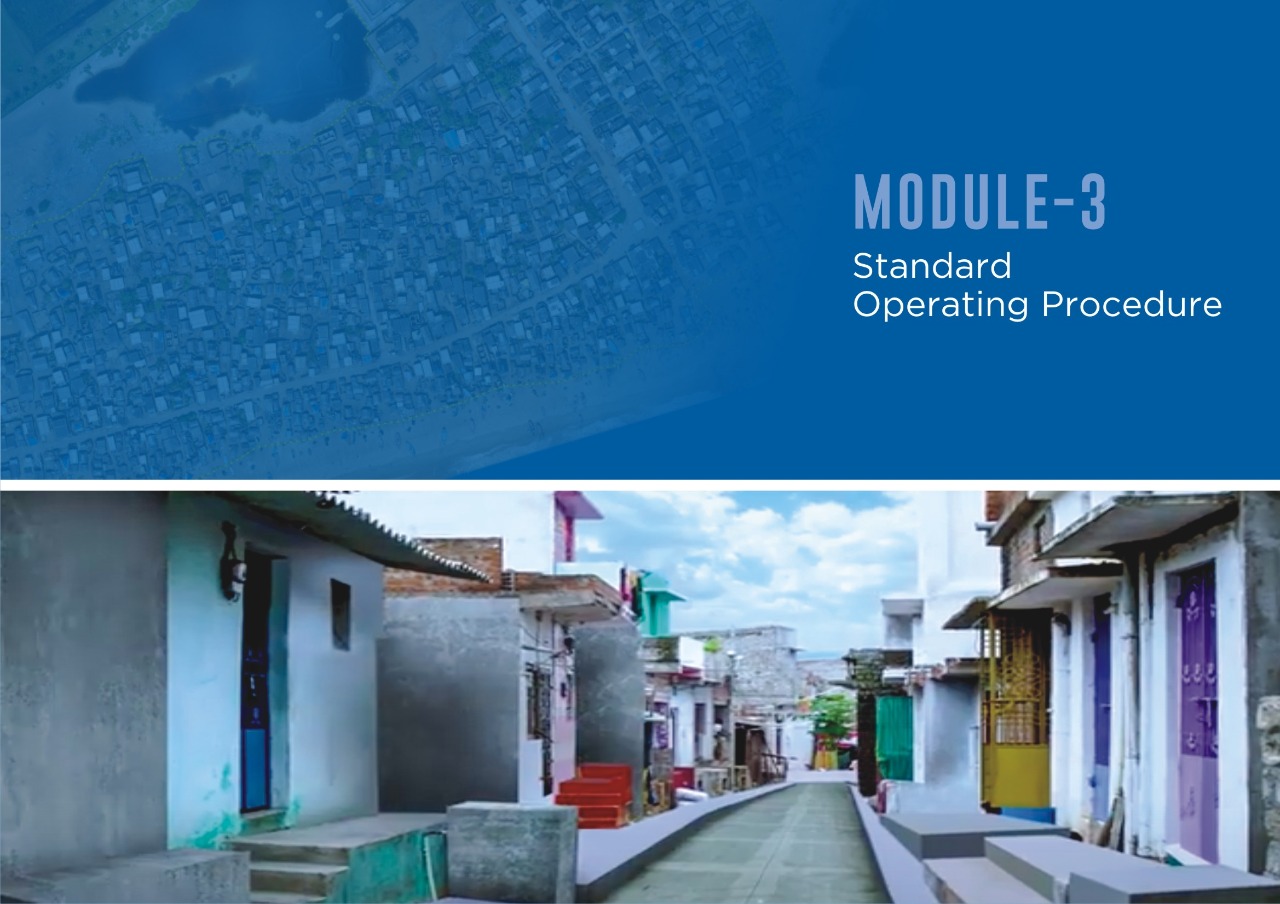 LAUNCHED ON 28TH SEPTEMBER 2020  BY HONORABLE CM
01
STANDARD OPERATING PROCEDURE
OBJECTIVE OF THE STANDARD  OPERATING PROCEDURE
Identification and Listing of slumsa
A
Undertake Participatory Infrasturcture Needs Assessment (PNA)b  at slum level for primary infrastructure facilities
B
To have a bench-marking in taking  up the slum infrastructure  upgradation
Why are these  procedures required
Prepare I-GAPc to assess the infrastructure gap
C
at slum level and to plan for slum upgradation projects
Slums requiring intervention
In “All Municipal Corporations”  Municipalities and Notified  Area Councils (NACs) in Odisha
Who all will be covered
Execution of slum upgradation projects
D
Slum with adequate  infrastructure
Who will anchor  this work
Ward Officer
Completion of slum upgradation projects
E
Delisting Proposald  submitted by  SDA/RWA for  evaluation by ULB
Not
F
recommended
Delisting proceduree,f
G
Renaming of the habitation (if agreed by SDA/RWA)  and incorporation in the ULB and other recordsg
H
02
Step A. IDENTIFICATION AND LISTING OF SLUMS
A	Identification and Listing of slumsa
Undertake Participatory Infrasturcture Needs Assessment (PNA)b  at slum level for primary infrastructure facilities
B
Prepare I-GAPc to assess the infrastructure gap
C
at slum level and to plan for slum upgradation projects
Slums requiring intervention
ULBs to identify all the slums within  its jurisdiction based on the the  definition under section 2(r) of the LR  Act, 2017
Execution of slum upgradation projects
D
Slum with adequate  infrastructure
E	Completion of slum upgradation projects
Format for maintain a list of all slums  to be maintained by the ULB as per  Annexure 1 of SOP
Delisting Proposald  submitted by  SDA/RWA for  evaluation by ULB
Not
F
recommended
Delisting proceduree,f
G
Renaming of the habitation (if agreed by SDA/RWA)  and incorporation in the ULB and other recordsg
H
03
Step B. UNDERTAKE NEED ASSESSMENT (PNA)
Identification and Listing of slumsa
A
Periodic   slum   level   Participatory   Infrastructure Needs
Assessment (PNA) shall be undertaken by the concerned  Ward	officer  on   behalf  of   ULBs/  SDAs/ RWA .

The PNA will cover the status of access to the primary  infrastructure through survey and Group discussions with  SDA/ RWA specifically - Water supply, Pucca roads, Pucca  storm water drainage, Street lights, Access to toilet facilities  and electricity supply.

The concerned Ward Officer shall  undertake  the  assessment together with SDA, through field visits and  discussions with the residents. He/ she shall be the Nodal  officer for PNA and will be supported by team deputized by the
Undertake Participatory Infrasturcture Needs Assessment (PNA)b  at slum level for primary infrastructure facilities
B
Prepare I-GAPc to assess the infrastructure gap
C
at slum level and to plan for slum upgradation projects
Slums requiring intervention
Execution of slum upgradation projects
D
Slum with adequate  infrastructure
E	Completion of slum upgradation projects
Delisting Proposald  submitted by  SDA/RWA for  evaluation by ULB
Not
F
recommended
ULB.
Delisting proceduree,f
G
Format for capturing slum level data is enclosed as
Annexure 2 of SOP
Renaming of the habitation (if agreed by SDA/RWA)  and incorporation in the ULB and other recordsg
H
04
Step C: PREPARE	GAP ANALYSIS (I-GAP)
Identification and Listing of slumsa
A
Undertake Participatory Infrasturcture Needs Assessment (PNA)b  at slum level for primary infrastructure facilities
B
Prepare I-GAPc to assess the infrastructure gap
I-GAP tool will be used to assess the vulnerability of
slums based on availability of primary infrastructure

If any slum is identified with adequate infrastructure as  per I-GAP, the slum may directly be taken up for delisting.

Based on the identified infrastructure gaps, the concerned  Ward Officer on behalf of ULB will initiate the preparation for  upgrading slum level infrastructure.
C
at slum level and to plan for slum upgradation projects
Slums requiring intervention
Execution of slum upgradation projects
D
Slum with adequate  infrastructure
E	Completion of slum upgradation projects
Delisting Proposald  submitted by  SDA/RWA for  evaluation by ULB
Not
F
recommended
Delisting proceduree,f
G
Renaming of the habitation (if agreed by SDA/RWA)  and incorporation in the ULB and other recordsg
H
05
Step D & E: EXECUTION AND COMPLETION OF PROJECTS
A	Identification and Listing of slumsa
Undertake Participatory Infrasturcture Needs Assessment (PNA)b  at slum level for primary infrastructure facilities
B
Execution:
The slum upgradation projects shall be executed  under the supervision of  the  Ward Officer  and  SDA/RWA will be the Implementation Partner.

The details of the execution modalities of slum  upgradation projects and involvement of IP will be  shared by the State Government from time to  time.


Completion:
The Ward Officer on behalf of ULB, shall ensure the completion of the slum upgradation projects
Prepare I-GAPc to assess the infrastructure gap
C
at slum level and to plan for slum upgradation projects
Slums requiring intervention
Execution of slum upgradation projects
D
Slum with adequate  infrastructure
E	Completion of slum upgradation projects
Delisting Proposald  submitted by  SDA/RWA for  evaluation by ULB
Not
F
recommended
Delisting proceduree,f
G
Renaming of the habitation (if agreed by SDA/RWA)  and incorporation in the ULB and other recordsg
H
06
Step F: DELISTING PROPOSAL
A	Identification and Listing of slumsa
Undertake Participatory Infrasturcture Needs Assessment (PNA)b  at slum level for primary infrastructure facilities
B
The SDA/RWA will submit the respective Proposal for  delisting the concerned slum of evaluation the ULB.

The ULB shall evaluate the delisting proposal based on six  primary infrastructure facilities as per Annexure 4

The ULB may undertake the evaluation either based on  field level verification or its observations or a combination  of both. The proposal will then be passed by a Council  resolution.

Subsequently, the same may be forwarded UASRRC for  delisting.
Prepare I-GAPc to assess the infrastructure gap
C
at slum level and to plan for slum upgradation projects
Slums requiring intervention
Execution of slum upgradation projects
D
Slum with adequate  infrastructure
E	Completion of slum upgradation projects
Delisting Proposald  submitted by  SDA/RWA for  evaluation by ULB
Not
F
recommended
Delisting proceduree,f
G
Renaming of the habitation (if agreed by SDA/RWA)  and incorporation in the ULB and other recordsg
H
07
Step G: DELISTING PROCEDURE
A	Identification and Listing of slumsa
UASRRC shall constitute a Delisting Scrutiny Sub-  Committee to validate the slum delisting  recommendation

DSC based on its observations, may refer to the  SDA/RWA and ULB through UASRRC for attaining  adequate level of infrastructure works in the slums (or)  may validate the process of delisting, as the case may  be.

UASRRC will issue a public notice inviting objections  to the change of status of the slum with in a period of 15  days. Upon redressing of the objections(if any), it will  direct the concerned ULB to issue an order for delisting  of the slums, as per Annexure 5 of the SOP

And as per Annexure 6, the concerned SDA will pass  a resolution converting the SDA to RWA with an  intimation to ULB through the concerned ward officer
Undertake Participatory Infrasturcture Needs Assessment (PNA)b  at slum level for primary infrastructure facilities
B
Prepare I-GAPc to assess the infrastructure gap
C
at slum level and to plan for slum upgradation projects
Slums requiring intervention
Execution of slum upgradation projects
D
Slum with adequate  infrastructure
Completion of slum upgradation projects
E
Delisting Proposald  submitted by  SDA/RWA for  evaluation by ULB
Not
F
recommended
Delisting proceduree,f
G
Renaming of the habitation (if agreed by SDA/RWA)  and incorporation in the ULB and other recordsg
H
08
Step H : RENAMING OF THE HABITATION
Identification and Listing of slumsa
A
Undertake Participatory Infrasturcture Needs Assessment (PNA)b  at slum level for primary infrastructure facilities
B
Upon formal delisting of the slum the ULB, RWA  may seek to change the name through a resolution  as per Annexure 7

The ULB through the concerned Ward Officer shall  take following actions for incorporation of changed  name:
Necessary corrections in the ULB and other  records,
Publication of change of name in the local  newspaper
	Gazette notification will be made  to	the	effect  and
	Intimation to the postal authorities informing the  changes.
Prepare I-GAPc to assess the infrastructure gap
C
at slum level and to plan for slum upgradation projects
Slums requiring intervention
Execution of slum upgradation projects
D
Slum with adequate  infrastructure
E	Completion of slum upgradation projects
Delisting Proposald  submitted by  SDA/RWA for  evaluation by ULB
Not
F
recommended
Delisting proceduree,f
G
Renaming of the habitation (if agreed by SDA/RWA)  and incorporation in the ULB and other recordsg
H
09
ANNEXURE 1 – List of Slums in the Urban Local Body (ULB)
Annexure 1
List of slums  in the Urban Local  Body
District Name:..................................................................... ULB Name...........................................................................
10
ANNEXURE 2 – Format for Participatory Infrastructure  Needs Assessment (PNA)
Annexure 2
Format for Participatory Infrastructure Needs Assessment (PINA)
(This format will be used to conduct a Participatory Infrastructure Needs Assessment (PINA) in all the slums of the ULB.)
Table 2 : Primary infrastructure facilities in the slum
District Name………………………… ULB Name……………………………….

1. Objective:
Preparing a baseline of slum information & infrastructure gap
Basis for preparing Slum Upgrading Plans


2. Methods to be used:
Group Discussion: At least 2 Group Discussions in each slum


Team Composition:



(wherever available)
Discussion Pointers for conducting Group Discussion

Table 1 : General information about the slum
Table 3 : Solid waste disposal facilities in the slum
11
ANNEXURE 3 – Framework for Preparing I-GAP  (Infrastructure Gap Assessment Profile)	at Slum Level
A. Water Supply
% of HHs with water supply pipeline in the Street = (No. of  HHs having access to water supply pipeline in the  street/Total no. of households) x 100
(Data Source: Q2, Table 2 in Annexure 2)
Percentages (%)
Annexure 3  Framework for preparing
B. Pucca Road
% of total pucca road length = (Total pucca road  length/Total road length) x100
Introduction
I-GAP is a decision-making tool for the ULB to objectively strategize the intervention in slums. This assessment has  to be done for all the slums listed as per Annexure 1, drawing on the data from Annexure 2. This document will be  the basis for identifying primary infrastructural gaps which require upgradation, before a slum settlement is taken
(Data Source: Q5, Table 2 in Annexure 2)
C. Pucca Storm Water Drainage
% coverage of pucca drains = (No of HHs connected/  discharging to pucca drains /Total no. of households) x 100
his/her jurisdiction by displaying the same at the slum level. This tool will be useful:
To assess the infrastructure gap at the slum level and help the ULB in developing an informed  multipronged and phasing strategy for delisting.
To plan for slum upgradation projects addressing the gaps.
(Data Source: Q6, Table 2 in Annexure 2)
D. Streetlights
% of street length with functional street lights = (Length of street  with functional street light/Total internal street length) x100
iii. Summary of Slum I-GAP scores at the City Level
A summary of all the slum scores is drawn out (Table 3) for comparing the scores across all the slums in the city.  This table will identify slums with a score greater than or equal to 80% across the six primary infrastructure facilities  which may be prioritized for delisting.
(Data Source: Q7, 8, Table 2 in Annexure 2)
E. Access to Toilet Facilities
% of HHs having access to safe functional toilet = {(No. of  HHs with IHHL for exclusive use+ no of HHs having access  to CT/PT) /total number of households in the slum} x 100
(Data Source: Q9,10, Table 2 in Annexure 2)
Table 3: Summary of Slum IGAP scores at the City level
F. In-house Electricity
% of households having individual authorised electricity  connection = (number of HHs with authorised electricity  connections /the total number of households in the slum) x  100.
(Data Source: Q13, Table  2 in Annexure 2)



Total slum score (Average of percentage of coverage of  six primary infrastructure facilities)
12
ANNEXURE 4 – Proposal for Delisting of Slum
Submitted to:
Annexure 4
PROPOSAL FOR DELISTING OF SLUM
District Name……………………………. ULB Name………………………….
Observations by Commissioner/ E.O. of Municipal Corporation/Municipality/ NAC:
Slum Name	:
Location	:
Number of Households :
Infrastructure Facilities: (tick option)
Based on the
of the primary infrastructure on the abovementioned parameters, by  the  Municipal Corporation/ Municipality/ NAC,	(slum name) in Ward Number	has
Pursuant to Municipal Corporation/ Municipality/ NAC  Council Resolution No.	/2020 dated  attached of Annexure B) the	(slum name) is recommended/not recommended for delisting.
(Copy
Submitted to:
Observations by DSC Constituted under UASRRC:


Recommended/Not Recommended
(Chairperson)
Signatures & designation of all other members of DSC:
(Member)  (Member)
(Member Convenor)

(Member)  (Member)
CONCLUSION
Based on assessment of primary infrastructure by SDA/ RWA on the abovementioned parameters, the members  of	(slum name) SDA/RWA unanimously resolve to pass a resolution proposing the de-listing of the
(slum name). The framework for resolution has been placed at Annexure A.
Recommended/Not Recommended
President
____SDA/RWA
Secretary
___SDA/RWA
Treasurer
____SDA/RWA
Signature of the Collector
13
ANNEXURE 7 – Renaming of Slum
Annexure 7
PROCEEDINGS OF THE MEETING OF THE EXECUTIVE COMMITTEE OF  SDA/ RWA FOR CHANGING NAME OF 'ERSTWHILE' SLUM
List and Signature of members in the meeting
District……………………….... ULB…………...…………….. Slum…………………………………......
Date & Time:	;	AM/PM  Place:
A meeting was organised under the Chairpersonship of Ms. /Mr. ……………………….. to discuss the proposal  for change of name  of slum earlier known as	to	in Ward No:	under	Municipal  Corporation/Municipality/NAC. The list of members present in the meeting with their signatures/thumb
impressions is attached. The following points were discussed and resolution was passed:
Resolution:	/	2020
Pursuant    to   the   delisting	/2020;   dated	issued by
Enclosed as above
Copy for kind information and necessary action, submitted to:
Municipal Corporation/Municipality/NAC
Postal Department
Revenue Department
District Town Planning and
Concerned Urban Development Authority
Municipal
issued
Corporation/Municipality/NAC along with the conversion of SDA  to  RWA  via Res	/2020 dated
by	SDA now  will be changed to
RWA, the members present discussed and resolved that the name of the SLUM/RWA
.
We, all members hereby agree to the above decision.
14
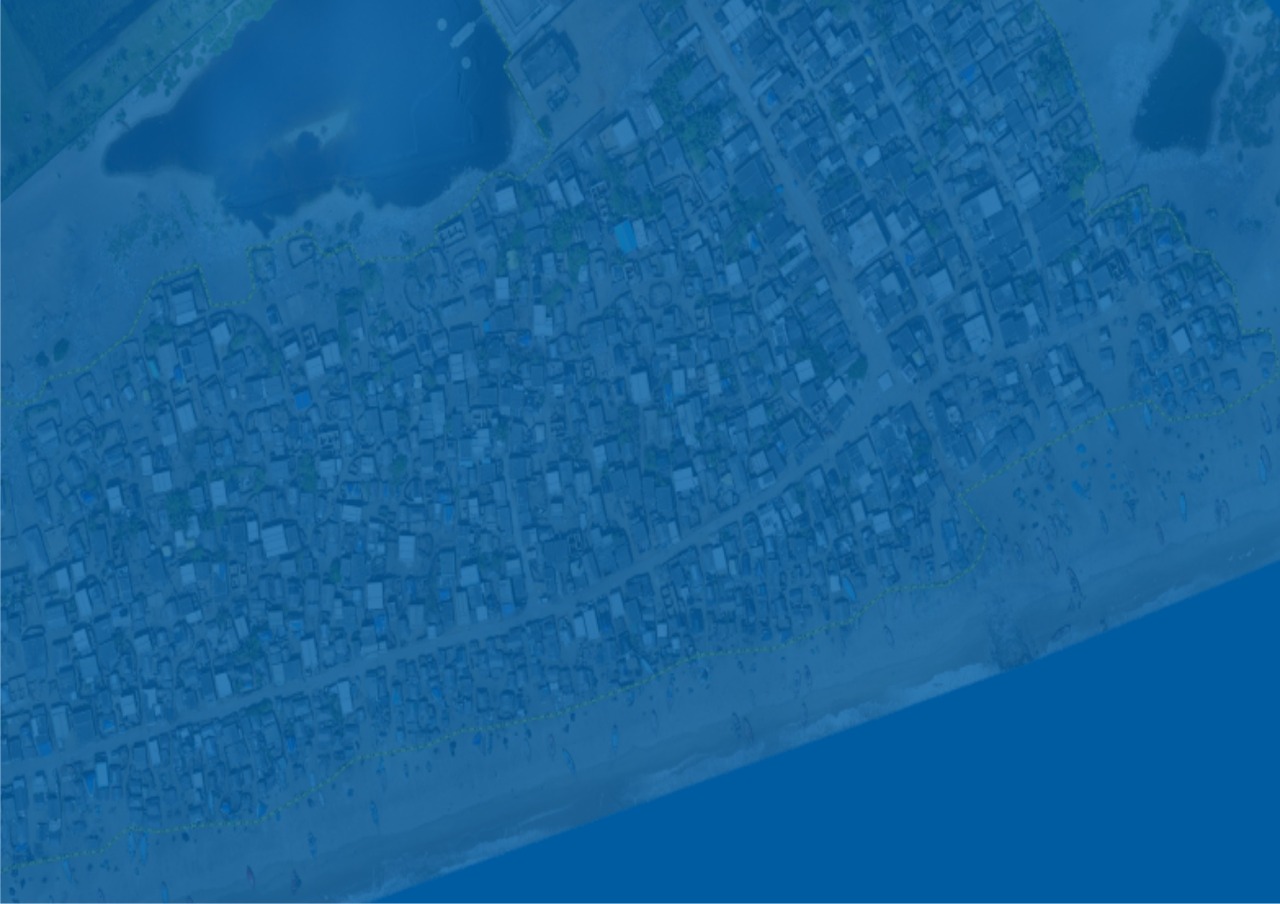